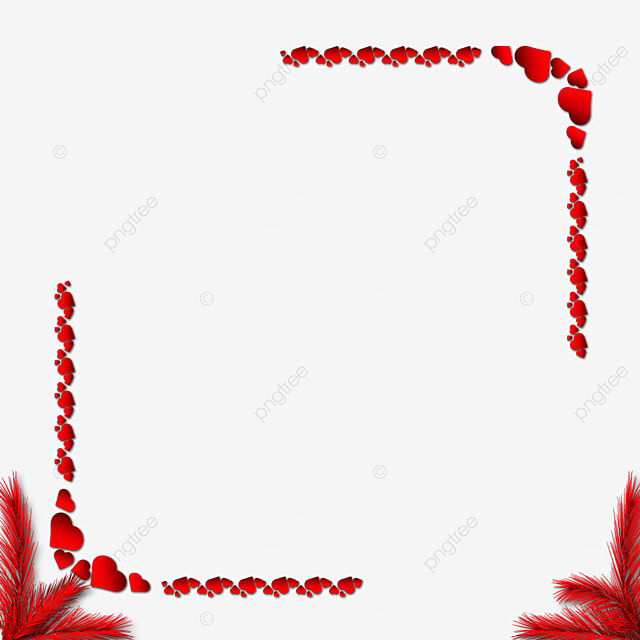 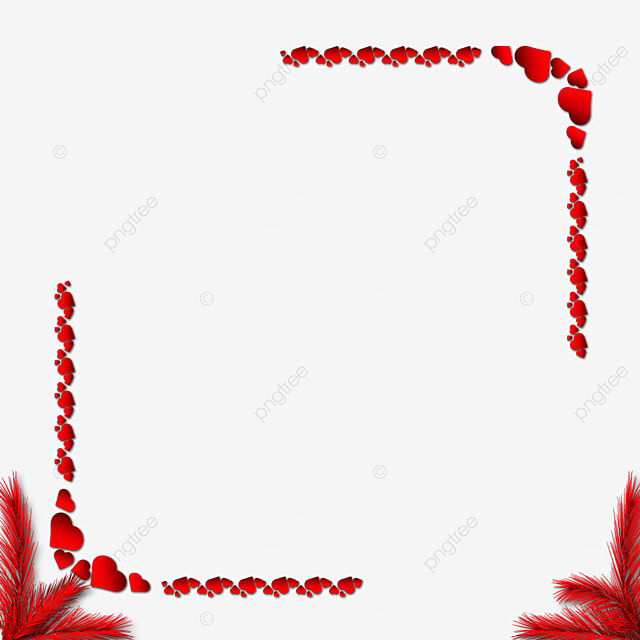 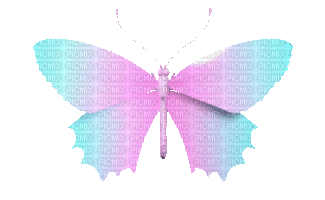 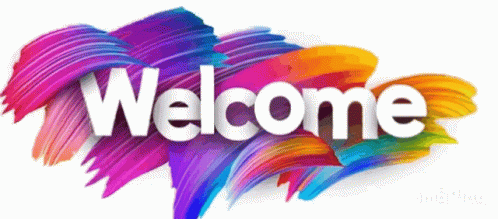 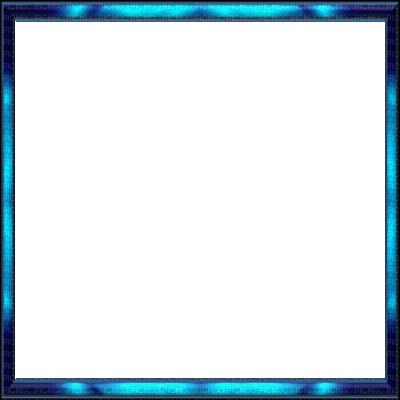 শিক্ষক পরিচিতি
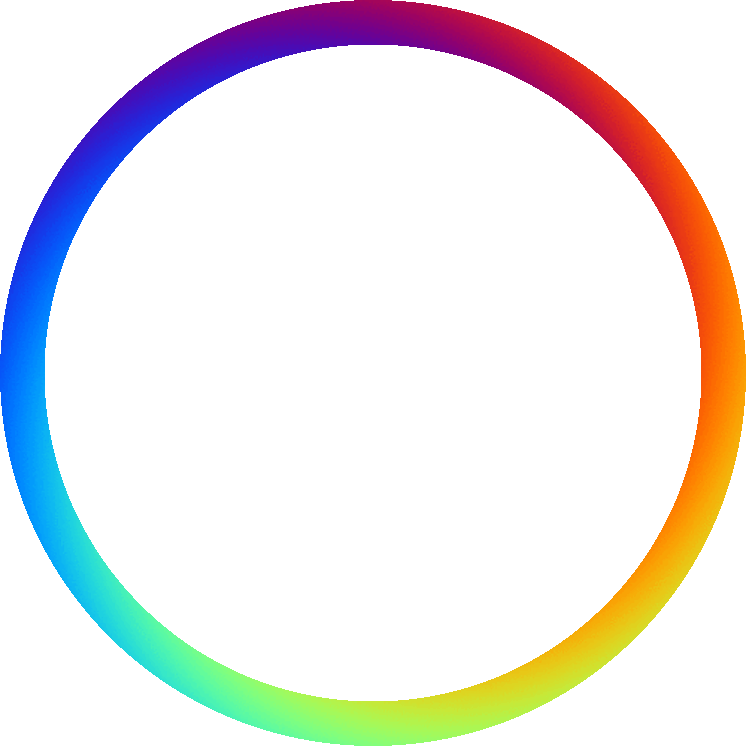 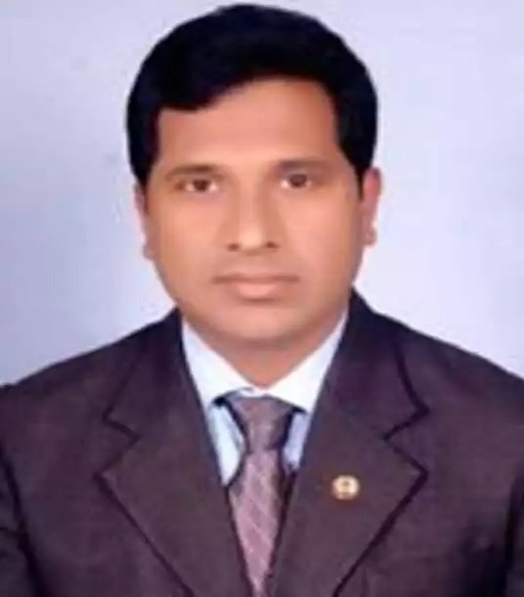 মোহাম্মদ জাহাঙ্গীর আলম
সহকারি প্রধান শিক্ষক
গুয়াপঞ্চক উচ্চ বিদ্যালয়
আনোয়ারা, চট্টগ্রাম।
Email. mjahangirkaptai@gmail.com
Mob. 01815411762
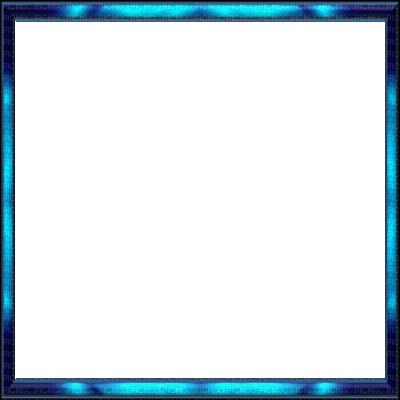 পাঠ পরিচিতি
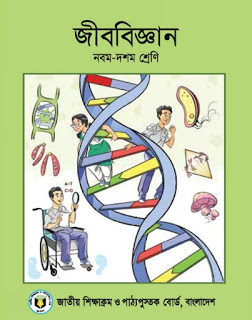 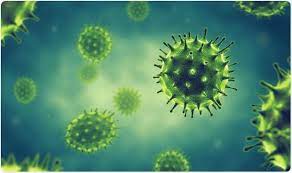 জীববিজ্ঞান
৯ম শ্রেণি
১ম অধ্যায়
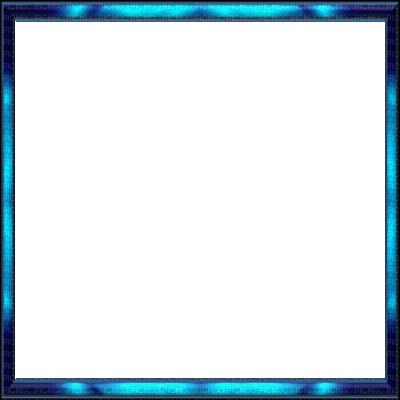 শিখনফল
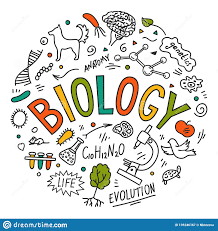 জীববিজ্ঞানের ধারণা ব্যাখ্যা করতে পারবে।
ভৌত জীববিজ্ঞানের প্রধান শাখাগুলো বর্ণনা করতে পারবে।
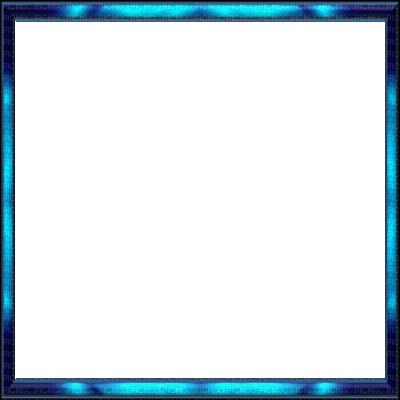 মানবসভ্যতা বিকাশে বর্তমান শতকের চ্যালেঞ্জ হচ্ছে খাদ্য উৎপাদন, চিকিৎসাশাস্ত্রের উন্নয়ন এবং বিরূপ পরিবেশে জীবের অস্তিত্ব রক্ষা।

এসব ক্ষেত্রে কীসের ভূমিকা অপরিসীম?
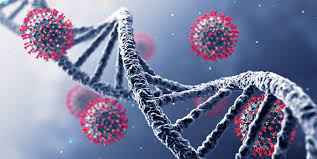 জীববিজ্ঞানের
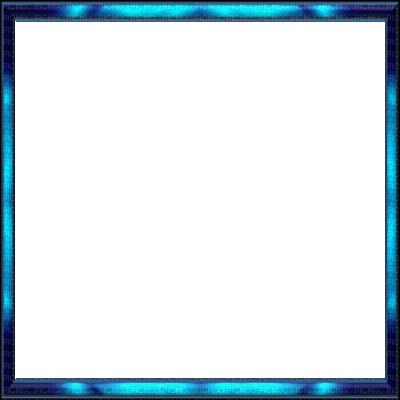 ভূমিকা
জীববিজ্ঞান
আমরা ছোট বেলা থেকে শুনে এসেছি যে যাদের জীবন আছে তারা জীব, আর যেসব জিনিসের জীবন নেই সেগুলো জড়। আসলে জীবনের ভিত্তি মুলে কাজ করে পদার্থবিজ্ঞান এবং রসায়নের সেই একই নিয়ম, যা কিনা জড় জগৎকেও নিয়ন্ত্রণ করে। তাই জীবজগৎকে বুঝতে হলে ভৌতবিজ্ঞান, তথা পদার্থবিজ্ঞান ও রসায়নের জ্ঞান জরুরি। কিন্তু এটা ভাবলে ভুল হবে যে ভৌতবিজ্ঞান জানলে আলাদা করে জীববিজ্ঞান পাঠ নিষ্প্রয়োজন। বরং জীবনকে ভাবা যেতে পারে অনেকগুলো জড়ের এমন এক জটিল সমাবেশ হিসেবে, যেখানে ঐ জটিলতার কারণে নতুন কিছু গুণের উদ্ভব ঘটেছে।
জীববিজ্ঞান বেশ প্রাচীন বিজ্ঞান। জীববিজ্ঞানকে ইংরেজিতে Biology বলে। এটি গঠিত হয়েছে গ্রিক bios (জীবন) logos (জ্ঞান) শব্দ দুটির সংযোগের মাধ্যমে।
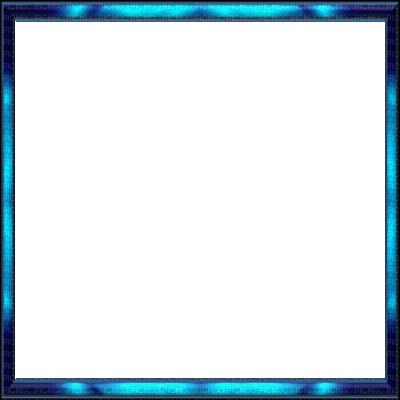 জীববিজ্ঞানের শাখাগুলো
১
ভৌত জীববিজ্ঞান
জীবের যে দুটি ধরণ আমরা চারপাশে তাকালেই দেখতে পাই, সেগুলো হলো উদ্ভিদ ও প্রাণী। তাই বহুদিন পর্যন্ত জীববিজ্ঞান পাঠের সুবিধার জন্য একে একে দুটি শাখায় ভাগ করে নেওয়ার প্রচলন ছিলঃ উদ্ভিদবিজ্ঞান এবং প্রাণীবিজ্ঞান। এ রীতি এখনও কিছুটা চালু আছে। যদিও জীববিজ্ঞান আজ এতটাই বিস্তৃতি লাভ করেছে যে শুধু দুটি শাখায় ভাগ করে এখন এর পাঠ আর চলবে না। এখন অনেক জীব আছে যা উদ্ভিদ বা প্রাণী কোনটাই নয়। যেমনঃ ব্যাকটেরিয়া, ছত্রাক ইত্যাদি। আবার কখনো কখনো প্রাণী, উদ্ভিদ, ব্যাকটেরিয়া, ছত্রাক, ভাইরাস প্রভৃতির কোনো সাধারণ বৈশিষ্ট্যকে একসাথে বিশ্লেষণ করার দরকার হয়, তখন আর জীবের ধরণভিত্তিক শাখা লাগসই হয় না। তাই প্রয়োজনের তাগিদে জীববিজ্ঞান এখন বহু সংখ্যক শাখায় বিভক্ত হয়েছে। জ্ঞানের প্রায় প্রতিটি বিষয়ের অন্তর্ভুক্ত শাখাগুলোকে দুই ভাগে ভাগ করা হয়ে থাকে। জীববিজ্ঞানও তার ব্যতিক্রম নয়।
ভৌত শাখা বলতে সেসব শাখা বোঝানো হয়, যেখানে তার তাত্ত্বিক ভিত্তি অনুসন্ধান করাটা বেশি গুরুত্বপূর্ণ।
ফলিত শাখা বলতে সেসব শাখা বোঝানো হয়, যেখানে প্রয়োগটাই বেশি গুরুত্বপূর্ণ।
২
ফলিত জীববিজ্ঞান
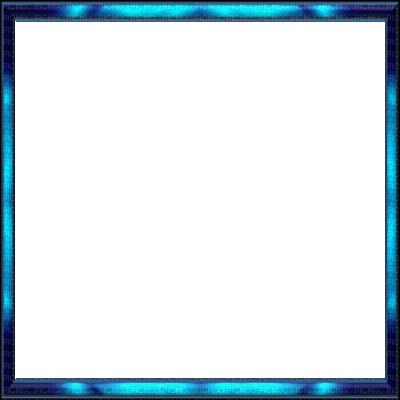 আজকের পাঠ
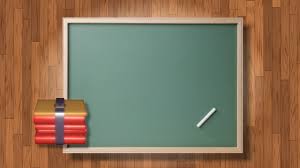 ভৌত জীববিজ্ঞান
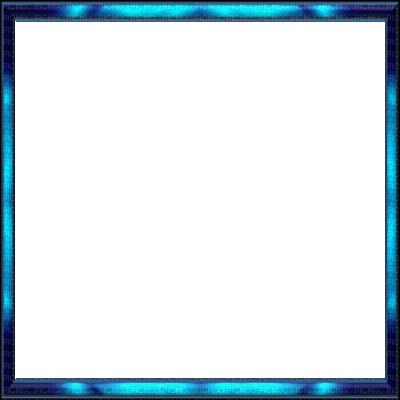 ভৌত জীববিজ্ঞান
ভৌত জীববিজ্ঞান শাখায় তত্ত্বীয় বিষয় নিয়ে আলোচনা করা হয়ে থাকে। এতে যে সকল বিষয়গুলো উল্লেখযোগ্যঃ
1
অঙ্গসংস্থান (Morphology)
জীবের সার্বিক অঙ্গসংস্থানিক বা দৈহিক গঠন এ শাখার আলোচ্য বিষয়। দেহের বাহ্যিক বর্ণনার বিষয়কে বহিঃ অঙ্গসংস্থান (External Morphology) এবং দেহের অভ্যন্তরীণ বর্ণনার বিষয়কে অন্তঃ অঙ্গসংস্থান (Internal Morphology) বলা হয়।
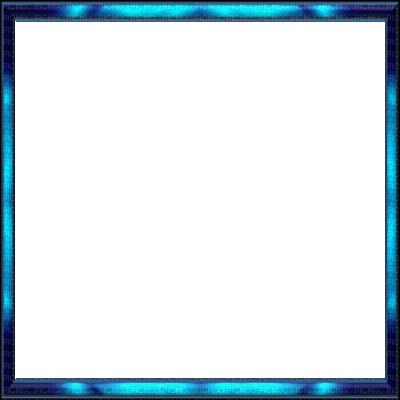 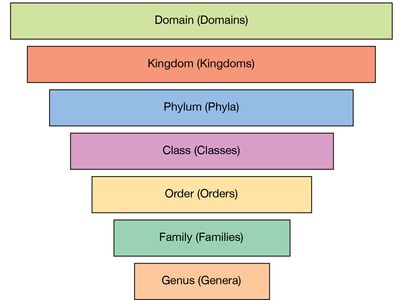 শ্রেণিবিন্যাসবিদ্যা (Taxonomy)
2
জীবের শ্রেণিবিন্যাস এবং তার রীতিনীতি গুলো এ শাখার আলোচ্য বিষয়।
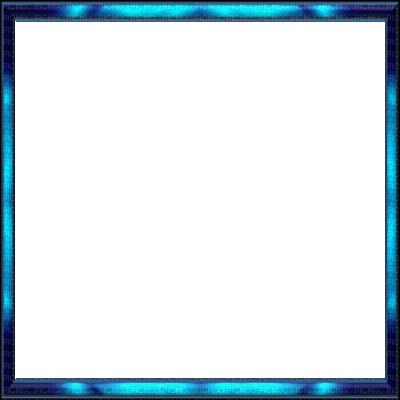 3
শারীরবিদ্যা (Physiology)
জীবদেহের নানা অঙ্গপ্রত্যঙ্গের জৈব রাসায়নিক কার্যাদি, যেমনঃ শ্বসন, রেচন, সালোকসংশ্লেষণ ইত্যাদি বিষয় এ শাখায় আলোচনা করা হয়। এছাড়া জীবের যাবতীয় শারীরবৃত্তীয় কাজের বিবরণ এ শাখায় পাওয়া যায়।
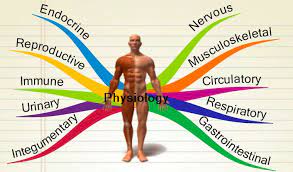 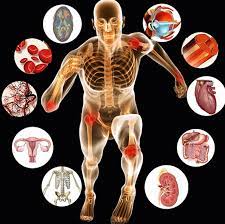 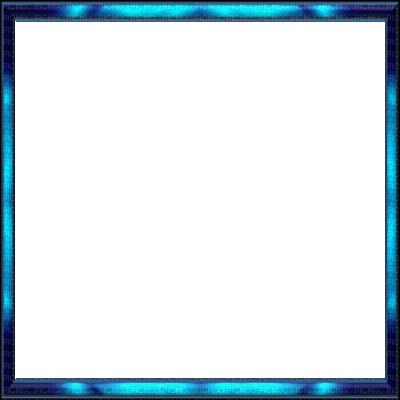 4
হিস্টোলজি (Histology)
জীবদেহের টিস্যুসমূহের গঠন, বিন্যাস এবং কার্যাবলী এ শাখায় আলোচনা করা হয়।
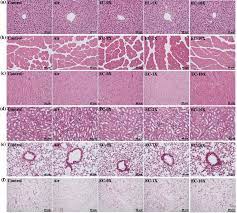 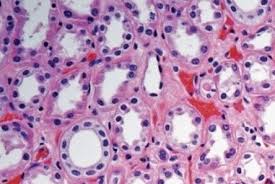 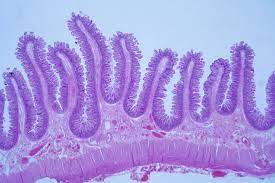 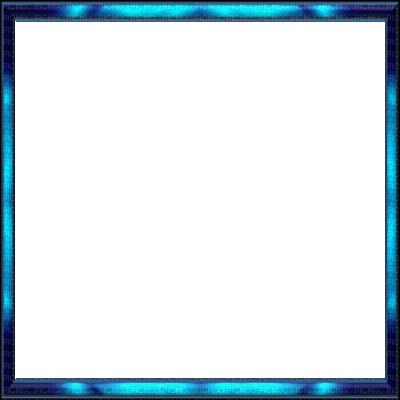 5
ভ্রূণবিদ্যা (Embryology)
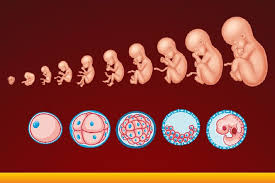 জনন কোষের উৎপত্তি, নিষিক্ত জাইগোট থেকে ভ্রূণের সৃষ্টি, গঠন, পরিস্ফুটন, বিকাশ প্রভৃতি নিয়ে আলোচনা এ শাখার প্রধান বিষয়।
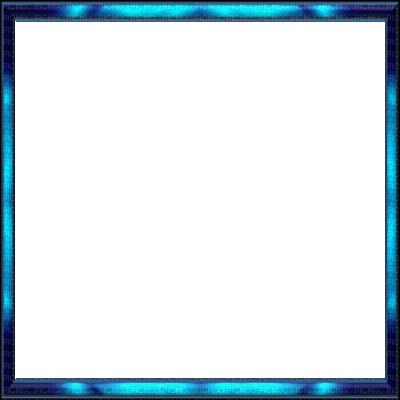 6
কোষবিদ্যা (Cytology)
জীবদেহের কোষের গঠন, কার্যাবলি ও বিভাজন সম্পর্কে যাবতীয় আলোচনা এ শাখার বিষয়।
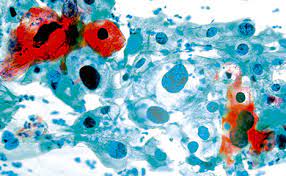 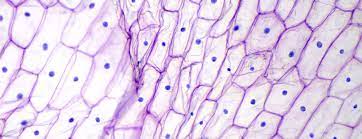 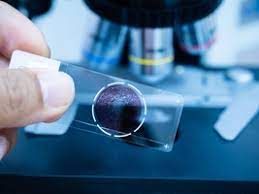 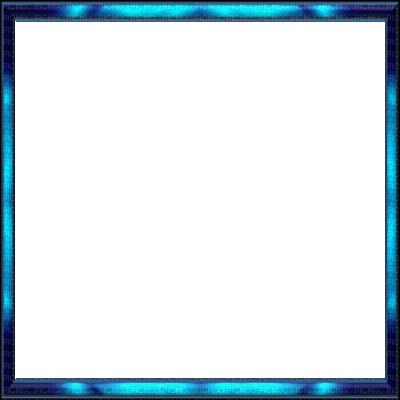 7
বংশগতিবিদ্যা (Genetics)
জিন ও জীবের বংশগতিধারা সম্পর্কে এ শাখায় আলোচনা করা হয়।
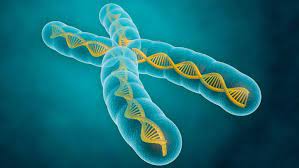 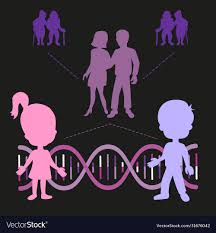 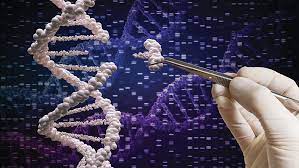 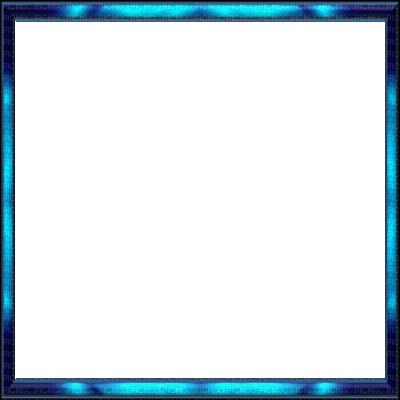 8
বিবর্তনবিদ্যা (Evolution)
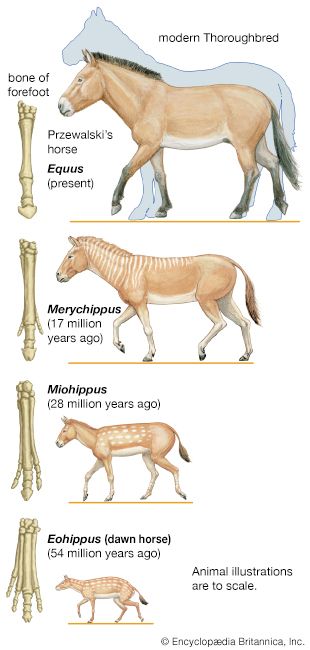 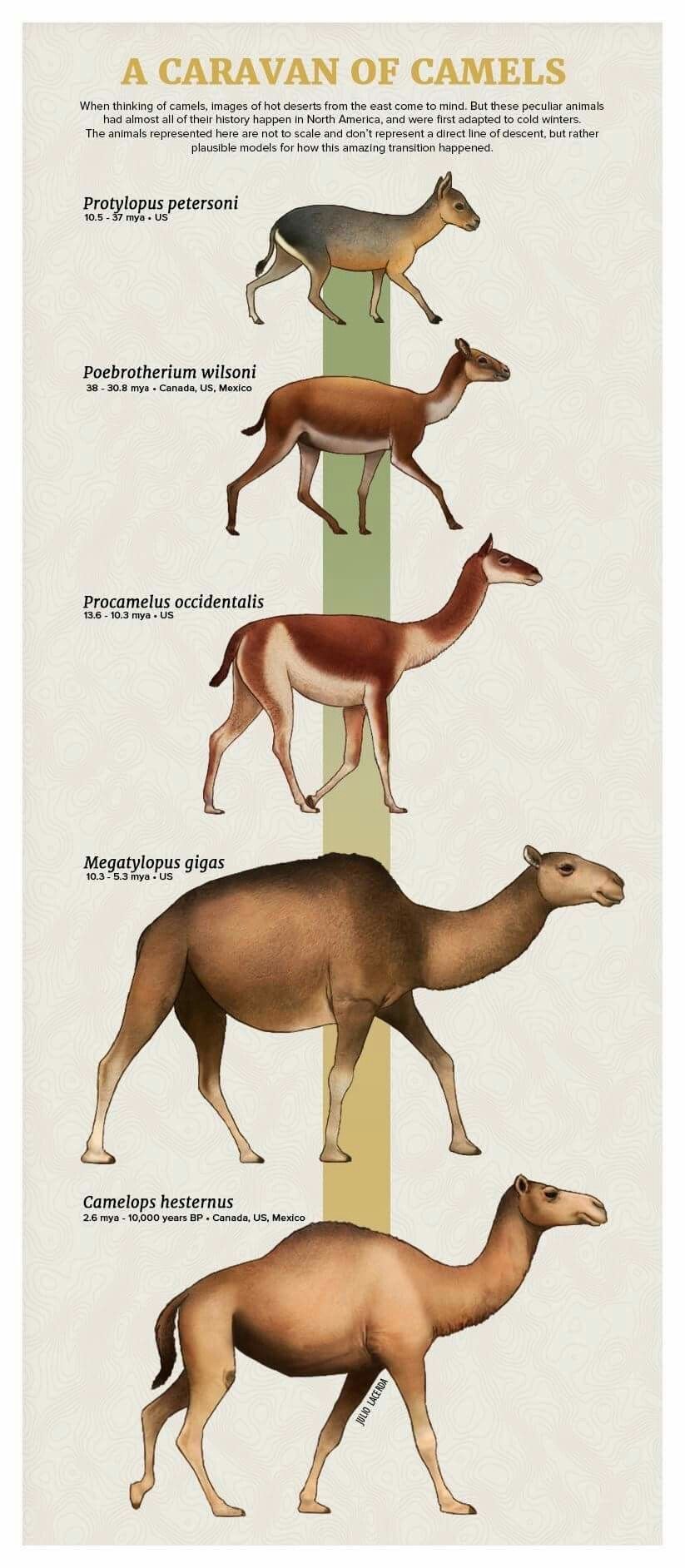 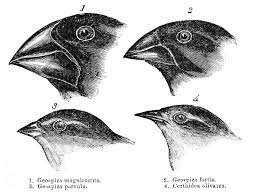 পৃথিবীতে প্রাণের বিকাশ, জীবের বিবর্তন এবং ক্রমবিকাশের তথ্যসমূহের আলোচনা এ শাখার বিষয়।
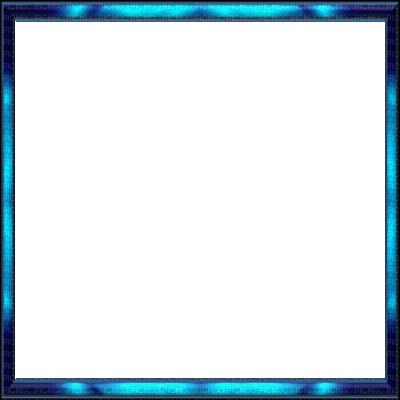 9
বাস্তুবিদ্যা (Ecology)
এ শাখায় প্রাকৃতিক পরিবেশের সাথে জীবের আন্তঃসম্পর্ক নিয়ে আলোচনা করা হয়।
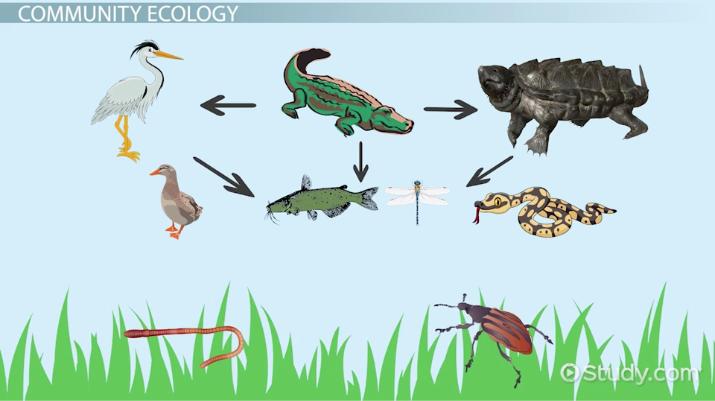 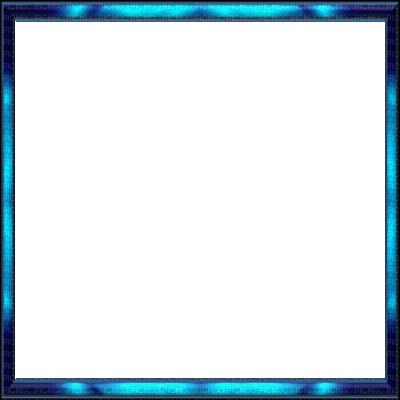 10
এন্ডোক্রাইনোলজি (Endocrinology)
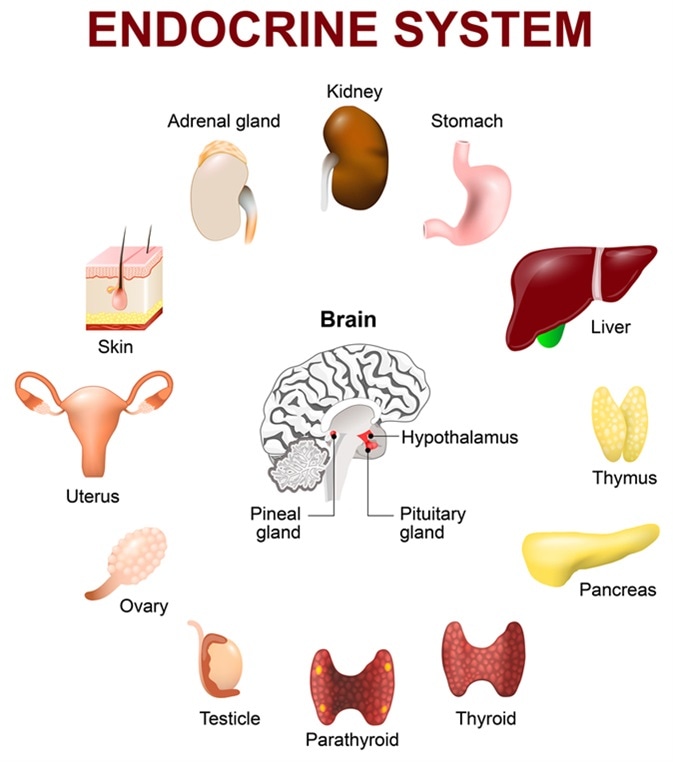 জীবদেহে হরমোনের কার্যকারিতা বিষয়ক আলোচনা এ শাখায় করা হয়।
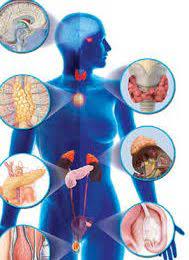 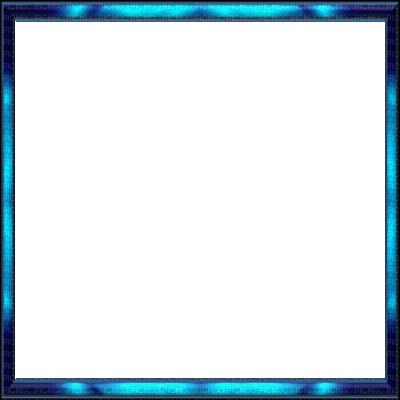 11
জীবভূগোল (Biogeography)
এ শাখায় পৃথিবীর বিভিন্ন ভৌগোলিক সীমারেখায় জীবের বিস্তৃতি এবং অভিযোজন সম্পর্কে আলোচনা করা হয়। এটি জীবের ভৌগোলিক বিস্তারের সাথে ভূমণ্ডলের শ্রেণিবিভাগ সম্পর্কিত বিদ্যা।
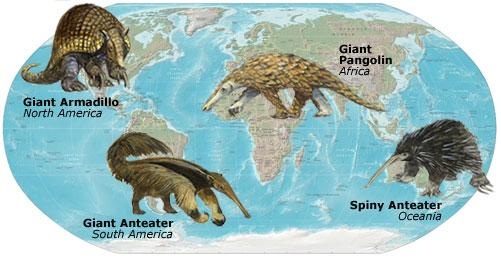 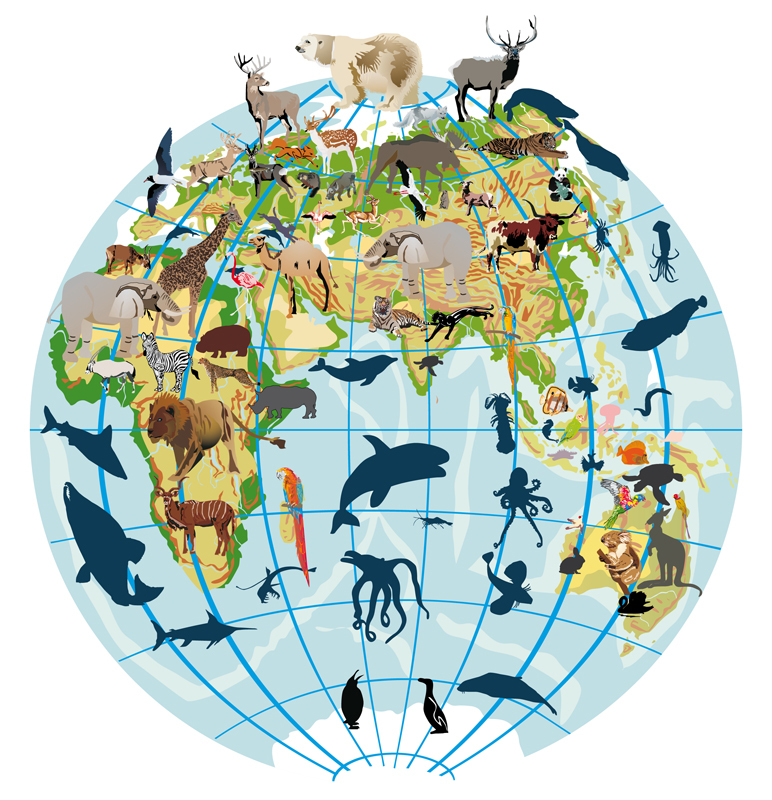 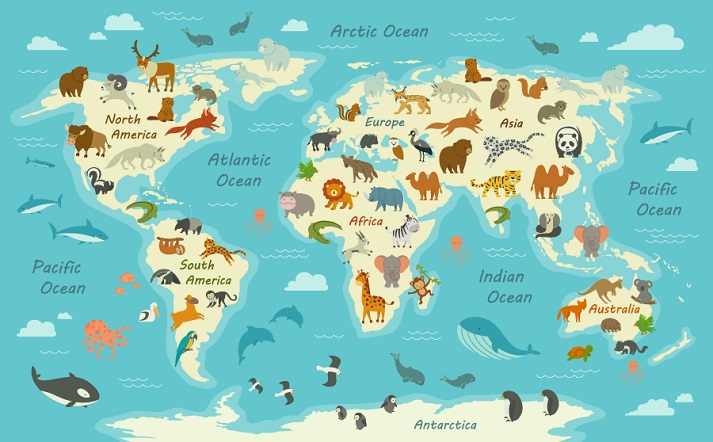 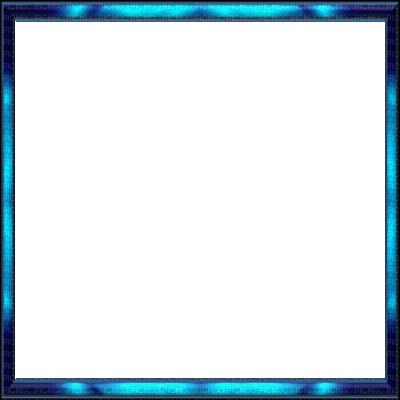 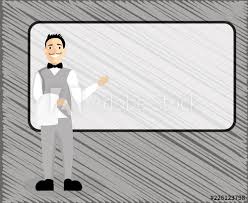 একক কাজ
জীববিজ্ঞান কি তা ব্যাখ্যা কর।
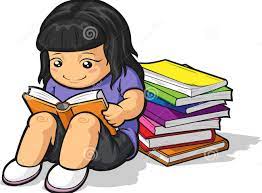 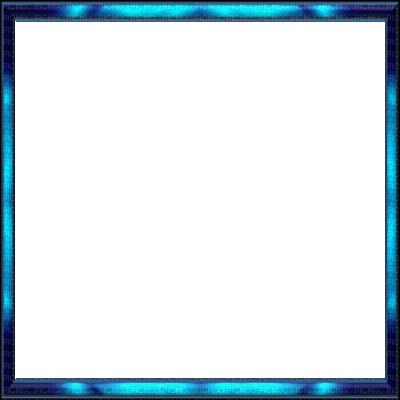 Home work
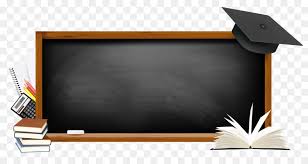 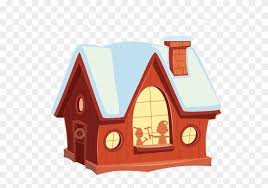 ভৌত জীববিজ্ঞানের শাখাগুলো ইংরেজি নামসহ বর্ণনা কর।
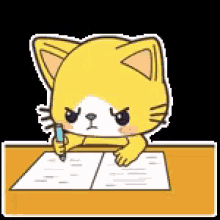 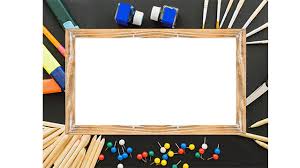 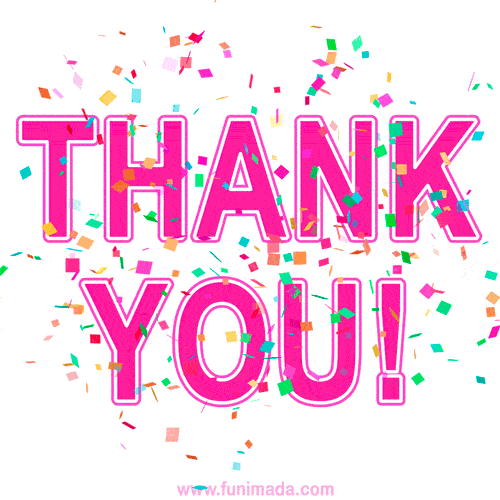